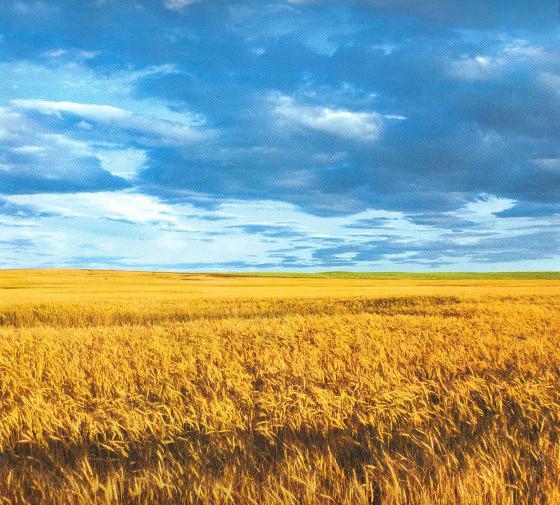 Практичний досвід побудови комунікацій державних органів та громадськості у кризових ситуаціях
Володимир Чеповий
www.chepovoy.com
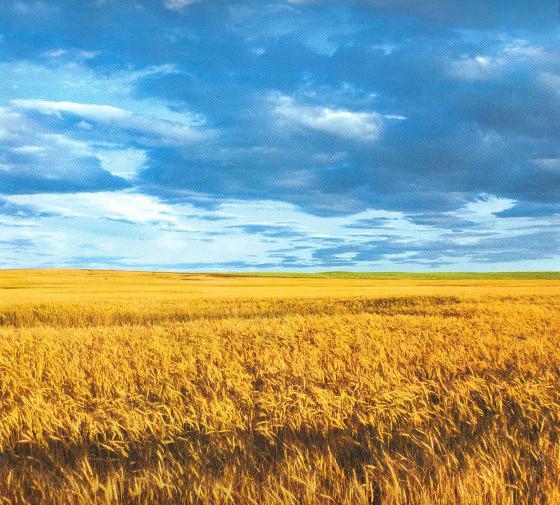 Досвід побудови ІАЦ РНБО влітку 2014 року
Інформаційно-аналітичний центр (далі ІАЦ) створений, як робочий орган Ради національної безпеки і оборони України на підставі Указу Президента України 
№ 398/2014 від 12  квітня 2014 року.
За період свого функціонування з 10.06.14 по 10.09.14 в ІАЦ було створено механізм узгодження позицій силових міністерств держави та налагоджено постійне і оперативне інформування громадськості про хід антитерористичної операції та відновлення правопорядку на сході України та в окупованій АР Крим. 
Також була налагоджена взаємодія і координація з громадськими проектами інформаційного супротиву ворожій пропаганді.
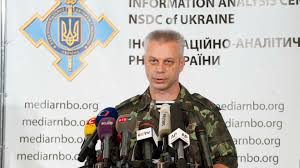 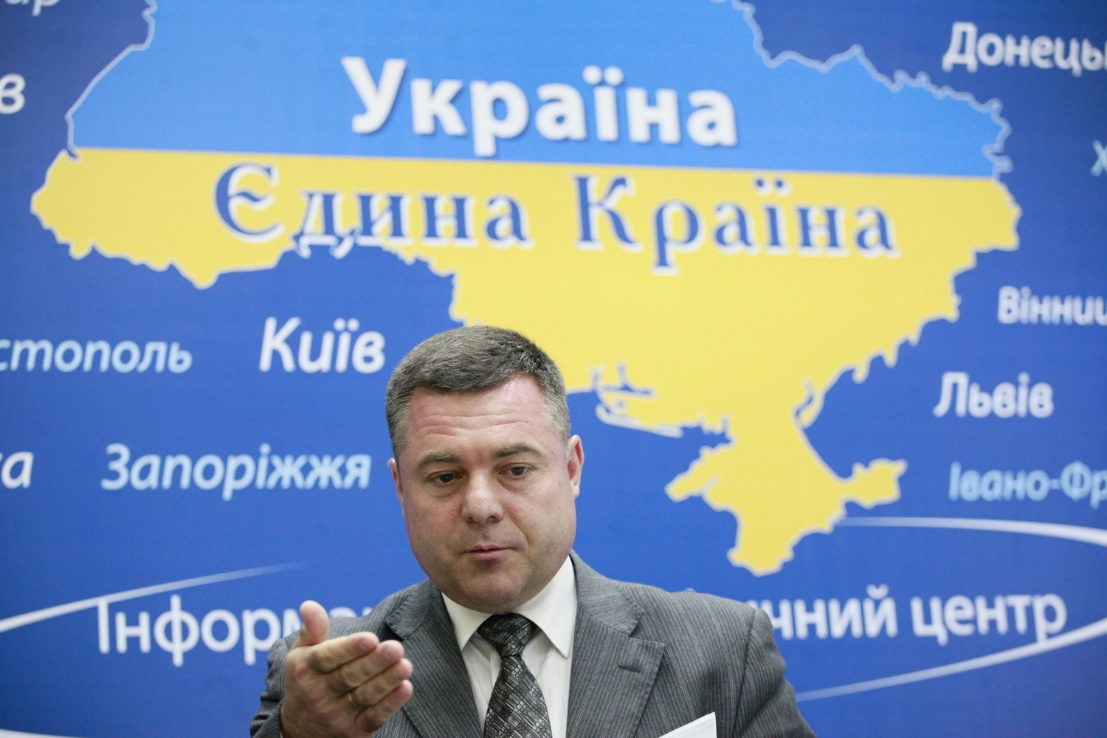 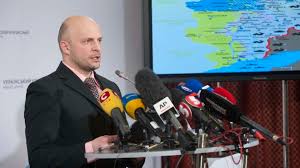 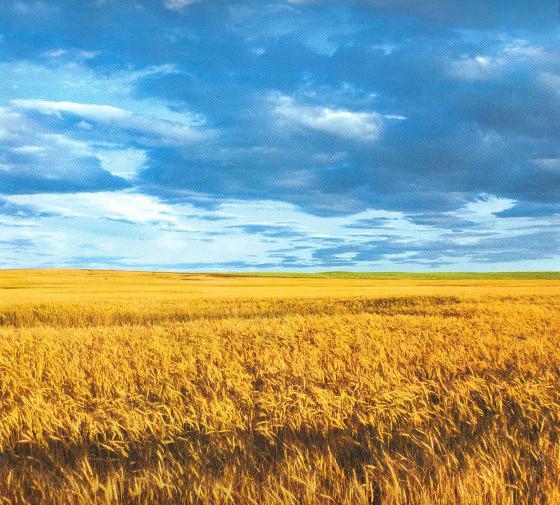 Схема проектної взаємодії
Громадські волонтерські проекти
За первинним задумом ІАЦ РНБО мав би стати командним центром інформаційної війни проти ворожої пропаганди, завдяки координації взаємодії державних інституцій та громадських ініціатив.
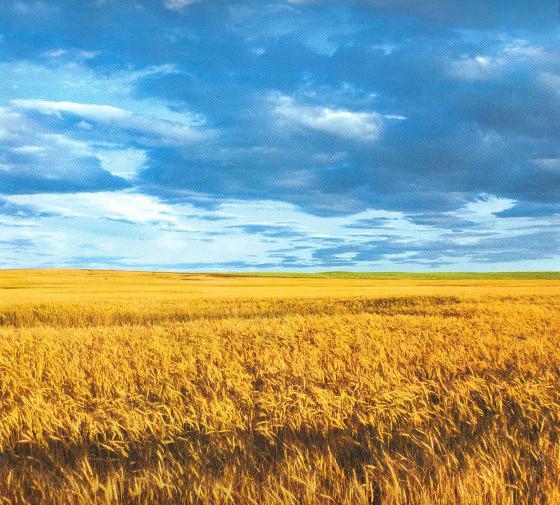 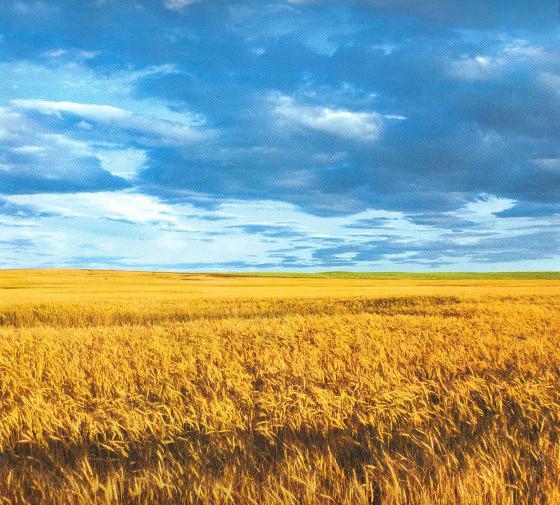 Дякую за увагу!
Готовий відповісти на Ваші питання
Володимир Чеповий   
  www.chepovoy.com